ТЕМА 4. Фінансова звітність аграрних підприємств
План

Фінансова звітність як інформаційна база фінансового стану підприємства 
Бухгалтерський баланс 
Звіт про фінансові результати
Фінансова звітність як інформаційна база фінансового стану підприємства 

Фінансова звітність – це бухгалтерська звітність, що містить інформацію про фінансове становище, результати діяльності та рух грошових коштів підприємства за звітний період.
Згідно НСБО №1 до неї відносять: 
Баланс форма № 1 (Звіт прo фінансовий стан);
Звіт прo фінансові результати форма № 2 (Звiт про сукупний дохід);
Звіт пpо рух грошових коштів (формa №3);
Звіт про власний капітал (формa № 4);
Примітки дo річної фінансової звітності (формa № 5);
Додаток до приміток дo річної фінансової звітності «Інформація зa сегментами» (форма № 6).
Фінансовий звіт суб’єктa малого підприємництва включає:
Баланс (ф. № 1-м);
Звіт про фінансові результaти (ф. № 2-м)
Сукупність показників фінансової звітності дозволяє: 
встановити стратегію, мету та результати діяльності підприємства, оцінити можливості, які підприємство має і які при цьому для нього відкриваються; 
приймати своєчасні та обґрунтовані управлінські рішення; 
координувати дії розрізнених структурних підрозділів, спрямовуючи їх зусилля на досягнення поставлених цілей.
Користувачі фінансової звітності (юридичні та фізичні особи) поділяються на зовнішніх і внутрішніх. Внутрішні користувачі – це, насамперед, управлінський персонал, якому потрібно приймати обґрунтовані рішення щодо оперативного регулювання господарської діяльності підприємства та визначення стратегії розвитку компанії.
Зовнішні користувачі – це ті підприємства чи фізичні особи, які мають певні фінансові інтереси й зацікавлені в інформації про підприємство. Засновники, учасники (інвестори) – це особи, які внесли свій капітал при створені підприємства, вони стурбовані ризиком, притаманним інвестиціям і доходом від цих інвестицій; акціонери зацікавлені в інформації, що дозволяє їм оцінити спроможність підприємства сплачувати дивіденди. 
Орган до сфери управління якого належить підприємство потребує інформації про реалізацію головної мети створення підприємства і його місце серед інших аналогічних суб'єктів господарювання. 
Органи державного контролю і регулювання зацікавлені в інформації з метою визначення податкової політики та використання інформації як основи статистичних даних про національний дохід та формування макроекономічних показників. 
Банківські та кредитні установи потребують інформації про фінансовий стан підприємства, ефективність діяльності для оцінки ризиків при наданні кредитів та впевненості в тому, що їх позики та відсотки з них будуть своєчасно і в повній сумі повернуті. 
Постачальники та інші кредитори.
2. Бухгалтерський баланс 

Баланс – це форма фінансової звітності, що безпосередньо пов'язана з визначенням фінансового стану підприємства та змін у ньому. 
Баланс (Звіт про фінансовий стан) (далі Баланс) – це звіт про фінансовий стан підприємства, який відображає на певну (звітну) дату його активи, зобов'язання і власний капітал. 
Мета складання Балансу надати інформацію користувачам повну, правдиву та неупереджену інформації про фінансовий стан підприємства на  звітну дату для прийняття ефективних економічних рішень. 
Головною властивістю Балансу є рівність підсумків активу та пасиву, тобто підсумок активів Балансу повинен дорівнювати сумі зобов’язань та власного капіталу, що ґрунтується на подвійному запису господарських операцій на рахунках бухгалтерського обліку. 
Рівність результатів активу й пасиву балансу зумовлена тим, що в обох його частинах відображені у вартісному вимірі одні й ті ж самі господарські засоби, але тільки згруповані за різними ознаками: в активі – за складом і розміщенням, у пасиві – за джерелами їх утворення і цільовим призначенням.
Кожний вид засобів, розміщених в активі, має відповідне джерело утворення, показане в пасиві балансу. Результат активу не може бути більше або менше результату пасиву, оскільки загальна вартість майна підприємства завжди повинна дорівнювати сумі тих джерел, за рахунок яких воно утворене. На цьому базується і назва балансу, оскільки термін «баланс» означає «рівність, рівновага». 

Активи = власний капітал + зобов'язання

Активи включають у себе всі ресурси, які контролюються підприємством у результаті минулих подій і використання яких, як очікується, призведе до одержання економічних вигод у майбутньому.
Зобов’язання – це заборгованість підприємства, яка виникла внаслідок минулих подій і погашення якої у майбутньому, як очікується, призведе до зменшення ресурсів підприємства, що втілюють у собі економічні вигоди.
Власний капітал являє собою частину в активах підприємства, яка залишилася після вирахування його зобов'язань. За даними Балансу оцінюється автономність підприємства, його плато- і кредитоспроможність тощо. Наявність своєчасного та правильно складеного Балансу дає можливість кожному керівникові, обмірковуючи всі позитивні та негативні сторони діяльності підприємства, свідомо вести господарство, пошук внутрішніх резервів та запровадження їх у дію.
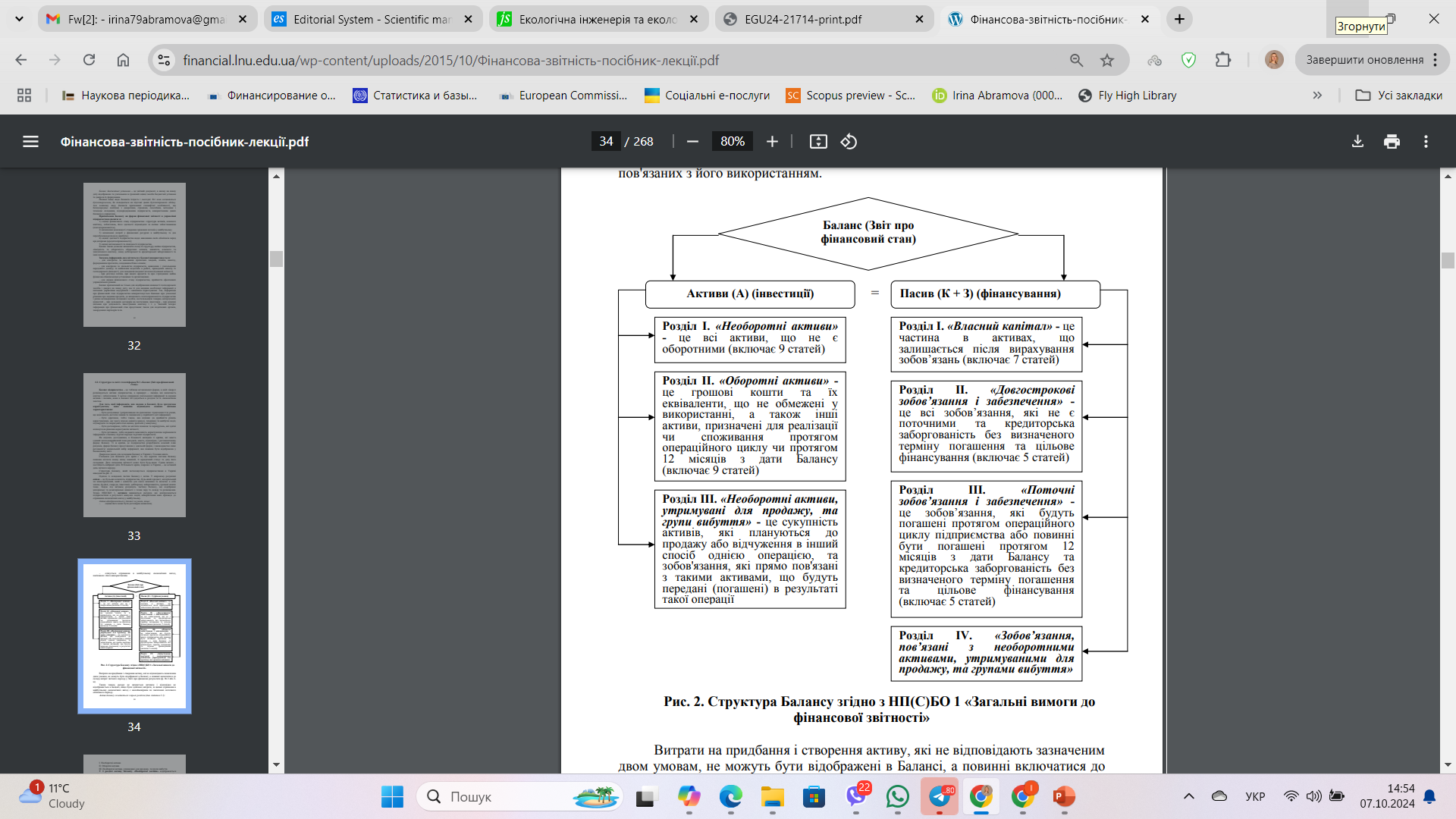 Призначення Балансу як форми фінансової звітності в управлінні підприємством полягає в:
 1) оцінці фінансового стану підприємства: структури активів, власного капіталу, зобов’язань, його здатності відповідати за своїми зобов’язаннями (платоспроможність); 
2) визначенні можливості створення грошових потоків у майбутньому;
3) визначенні потреб у фінансових ресурсах в майбутньому та для передбачення розподілу прибутку; 
4) оцінці здатності підприємства щодо виконання своїх обов'язків перед кредиторами (кредитоспроможності); 
5) оцінці автономності та ліквідності підприємства.
Загалом, інформація, яка міститься у Балансі використовується: 
для контролю за виконання проектних завдань, планів, аналізу, формуванням прогнозів, складанням бізнес-планів; 
для контролю за діяльністю підприємств, виявлення і узагальнення передового досвіду та виявлення недоліків в роботі, проведення аналізу їх господарської діяльності, для складання зведеної чи консолідованої звітності; 
при розгляді питань при видачі кредитів та при страхуванні майна фінансово-банківськими установами та організаціями; 
для оцінки фінансового стану підприємства, прийняття ефективних управлінських рішень.
3. Звіт про фінансові результати

Другим за значенням для фінансового аналізу фінансовим звітом є Звіт про фінансові результати підприємства (Звіт про сукупний дохід).
Звіт про фінансові результати одна з основних форм бухгалтерської звітності (форма № 2), яка характеризує фінансові результати діяльності організації за звітний період і містить дані про доходи, витрати і фінансові результати в сумі наростаючим підсумком з початку року до звітної дати.
Метою складання цього звіту є надання користувачам повної, правдивої і неупередженої інформації про доходи, витрати, прибутки і збитки та сукупний дохід підприємства за звітний період. При складанні Звіту про фінансові результати необхідно дотримуватися принципу нарахування та відповідності доходів і витрат, яким передбачено, що для визначення фінансового результату звітного періоду необхідно зіставити доходи звітного періоду з витратами, які були здійснені для отримання цих доходів.
Основними елементами Звіту про фінансові результати є доходи та витрати, визначення яких подано у НП(С)БО 1, зокрема: 
1) доходи – це збільшення економічних вигод у вигляді надходження активів або зменшення зобов’язань, які призводять до зростання власного капіталу (крім зростання капіталу за рахунок внесків власників).
2) витрати – це зменшення економічних вигод у вигляді вибуття активів або збільшення зобов’язань, які призводять до зменшення власного капіталу (за винятком зменшення капіталу за рахунок його вилучення або розподілу власниками).
3) сукупний дохід – зміни у власному капіталі протягом звітного періоду внаслідок господарських операцій та інших подій (за винятком змін капіталу за рахунок операцій з власниками); 
4) інший сукупний дохід – доходи і витрати, які не включені до фінансових результатів підприємства; 
5) збиток – перевищення суми витрат над сумою доходу, для отримання якого були здійснені ці витрати (Доходи < Витрат = збиток (З)); 
6) прибуток – сума, на яку доходи перевищують пов’язані з ними витрати (Доходи > Витрат = прибуток (П)); 
7) власний капітал – частина в активах підприємства, що залишається після вирахування його зобов’язань.
Дякую за увагу!